Стратегия за развитие на клъстера2015
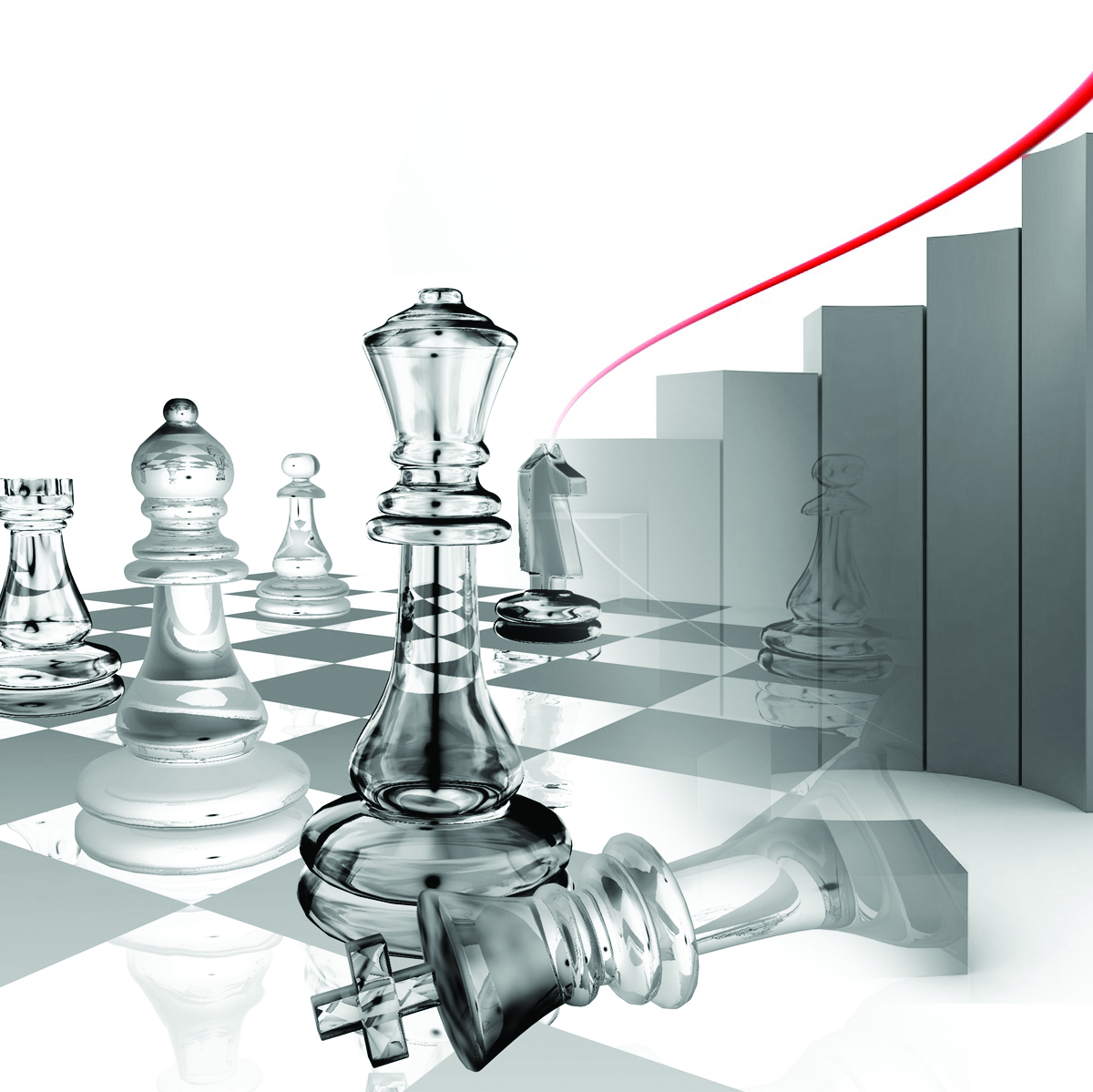 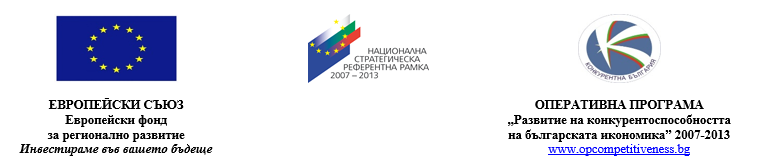 Изготвена от консорциум ( „Маркет фокус” ООД , „Нидара” ООД) По поръчка на  „Клъстер за образование, обучения и квалификации
Основни цели
1.	Да обобщи резултатите и изводите от проведените маркетингови проучвания и анализи и да ги използва за изготвяне на адекватен и  работещ стратегически план.
2.	Да систематизира целите, визията на сдружението в документ, отговяращ на вижданията на членовете и реалната среда.
Стратегията цели да определи широките принципи и стъпки, чрез които сдружентието ще си осигури висока добавена стойност, конкурентоспособност, разрастване и устойчивост.
СТРАТЕГИЧЕСКА РАМКА
ВИЗИЯ: 
Повишаване на конкурентоспособността на българското образование и подобряване на бизнес условията в образователния сектор в съответствие с потребностите на пазара на труда и европейското образователно и професионално пространство

МИСИЯ: 
Да бъде двигател за обединяване заинтеросованите страни и създаване и внедряване на иновациите в българското образование.

ГЛАВНА ЦЕЛ:
Главната цел на сдружението е да се наложи в сферата на образованието и динамично развиващия се пазар на съвременни образователни услуги и продукти.
СТРАТЕГИЧЕСКИ ЦЕЛИ
Развитие на организационно-управленските услуги на КООК

Създаване и предлагане на образователни услуги и продукти на КООК, както и  съвместни такива между членовете на КООК 

Надграждане и повишаване на административно – управленския капацитет и ресурси на КООК
СТРАТЕГИЧЕСКИ ЦЕЛИ
Развитие на организационно-управленските услуги на КООК

Създаване и предлагане на образователни услуги и продукти на КООК, както и  съвместни такива между членовете на КООК 

Надграждане и повишаване на административно – управленския капацитет и ресурси на КООК
Стратегички план в краткосрочен и дългосрочен хоризонт
В краткосрочен план (до 1 година)
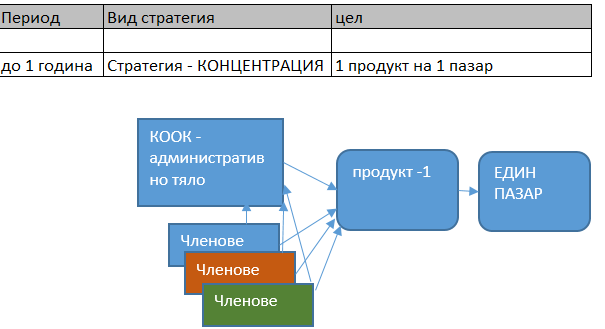 Стратегички план в краткосрочен и дългосрочен хоризонт
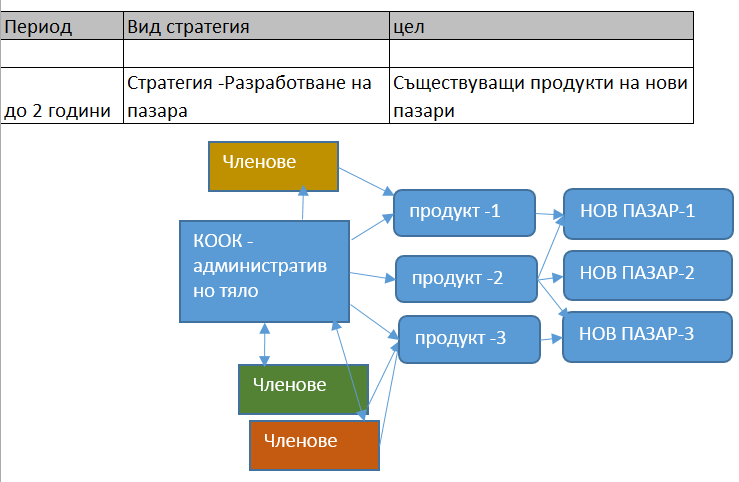 В дългосрочен план (до 5 години)
Стратегички план в краткосрочен и дългосрочен хоризонт
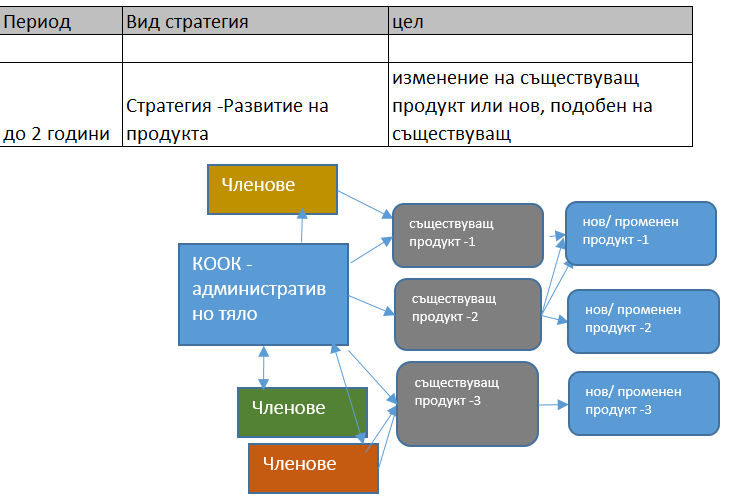 В дългосрочен план (до 5 години)
Графично представяне на основните цели в дългосчочен план (до 5 години )
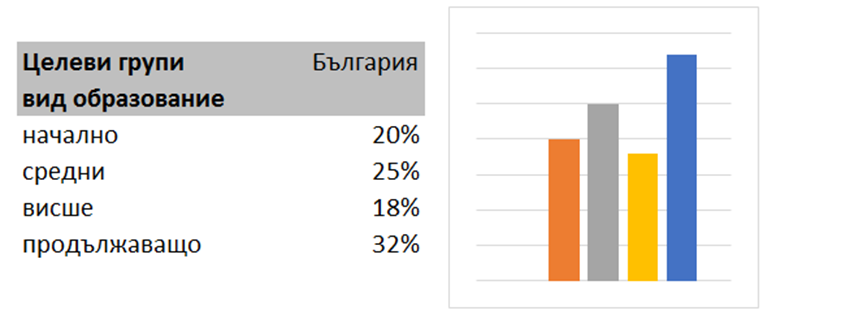 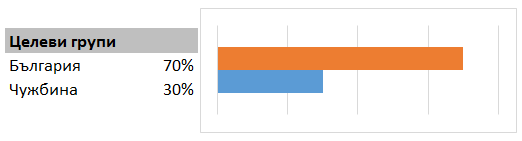 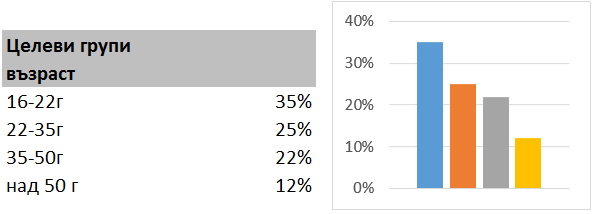 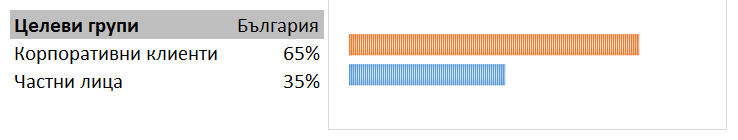 Графично представяне на основните цели в дългосчочен план (до 5 години )
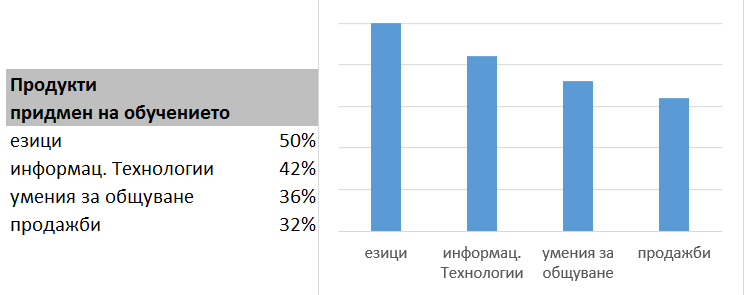